Problem Set 2 will be posted late this afternoon and due on Monday
Problem Set 1 is graded and an answer key is posted (written with optimism at 10:30am)
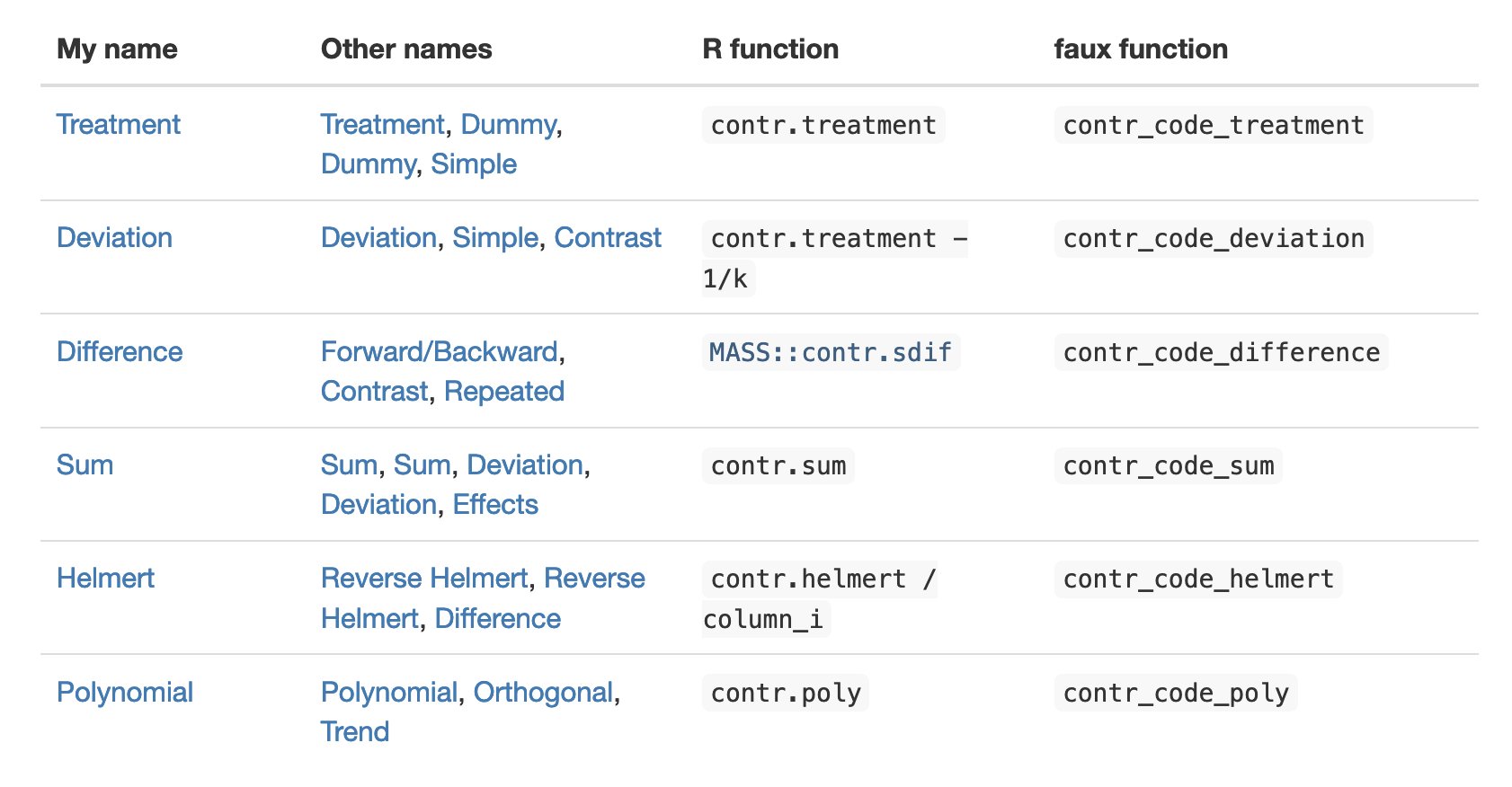 categorical predictors(part 2: dichotomous predictors, ANOVA, and t-tests)
January 31, 2024
review 1
in a design with two groups, we can create one numeric predictor, X, to indicate group membership
for this single predictor, we estimate one parameter, a slope
the numbers chosen for the groups matter for the interpretation of the slope parameter estimate
review 2
generally, we will prefer contrast codes to indicate group membership
contrast codes are those that sum to zero
for two-group designs, X = ±½ will have some nice benefits for interpretation of the associated slope
what does X = ±½ buy us?
data from Monday (Mexercise = 23, Mcontrol = 20)
(assign the positive value to higher mean to get a positive slope)


Coefficients:
            Estimate      SE     t Pr(>|t|)    
(Intercept)  21.5000  0.5244 41.00  < 2e-16 ***
groupHalfs    3.0000  1.0488  2.86  0.00763 **
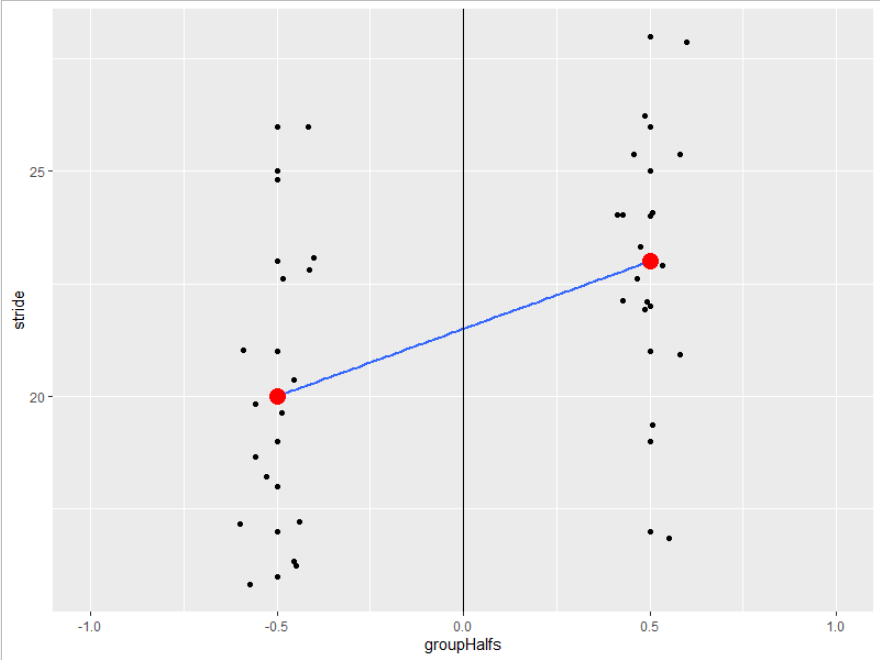 one other common coding scheme: dummy codes
if one group is given a value of X = 0 and the other a value of X = 1, this is called dummy coding
this is R’s default if you don’t create your own X
typically 0 is assigned to a control/comparison/ reference group (but R will assign it alphabetically)
what does dummy-coding buy us?
            Estimate      SE     t Pr(>|t|)    
(Intercept)  20.0000  0.7416 26.97  < 2e-16 ***
groupDummy    3.0000  1.0488  2.86  0.00763 **
building an ANOVA summary table
building an ANOVA summary table
building an ANOVA summary table
the ANOVA table
the ANOVA table
the ANOVA table
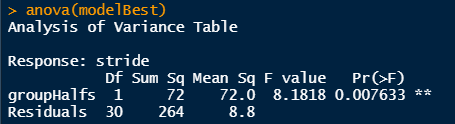 the SS values, graphically
a confidence interval for β1
digression: the independent-samples t-test
to test the null hypothesis

H0: μ1 = μ2

we can calculate t via the following steps
find pooled variance
find SE of the difference between two independent means
find t
pooled variance
SE
t
an alternative (and popular) effect-size measure: Cohen’s d
what does Cohen’s d indicate?
getting ready for >2 groups
the first lesson to learn: creating one X won’t suffice
let’s try
I have a data set with 3 groups, and I assigned values of X = 1, 2, and 3 to them, respectively
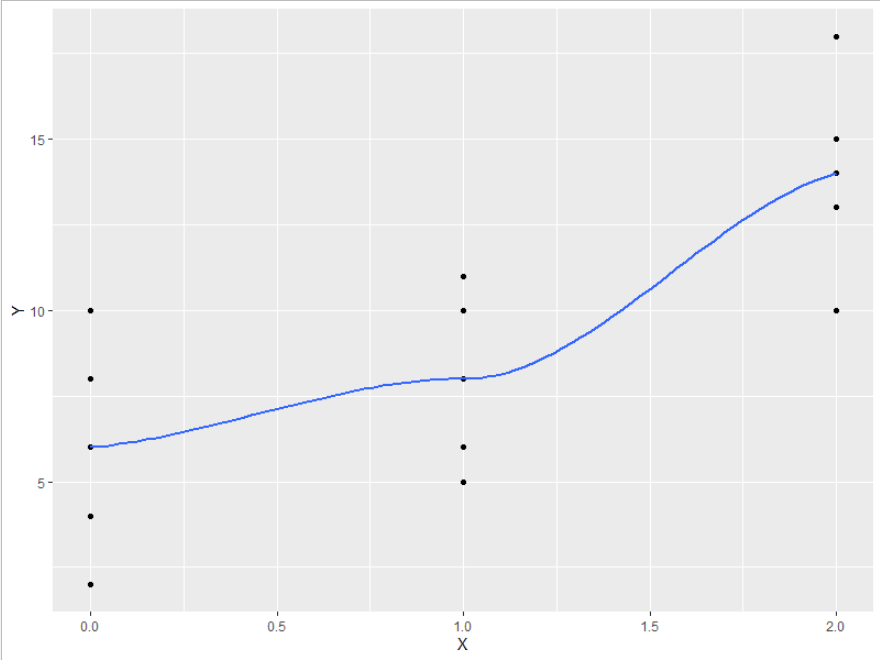 using one X for >2 groups will usually induce nonlinearity
we will need m – 1 new variables to numerically code our m groups
the numbers we choose to indicate group membership will depend on what we want our slopes to tell us (among other constraints)
we need more Xs
orthogonality